Spelarmöte – 
Guif A-flick
2025-04-22
Nuläge och mål
Troligen 50-60 aktiva handbollstjejer
8 ledare + ev lagledare
Troligen flera nya från andra klubbar 
Kollektiv utveckling
Utveckling på sin nivå
A-flick tillsammans! 
2
[Speaker Notes: ALF]
Säsongen – 2025/2026
Ledare
Jimmy Jansson (extra fokus F10)
Anders Karlsson (extra fokus F10)
Niclas Rosén (extra fokus F10)
Tommy Staafv (extra fokus F10)
Karolina Åberg Andersson (extra fokus F09)
Alf Ekström (extra fokus F09 + målvakter)
Andrea Tengbrand (extra fokus F09)
Roger Eriksson (extra fokus F09)
XXXX (lagledare och admin)
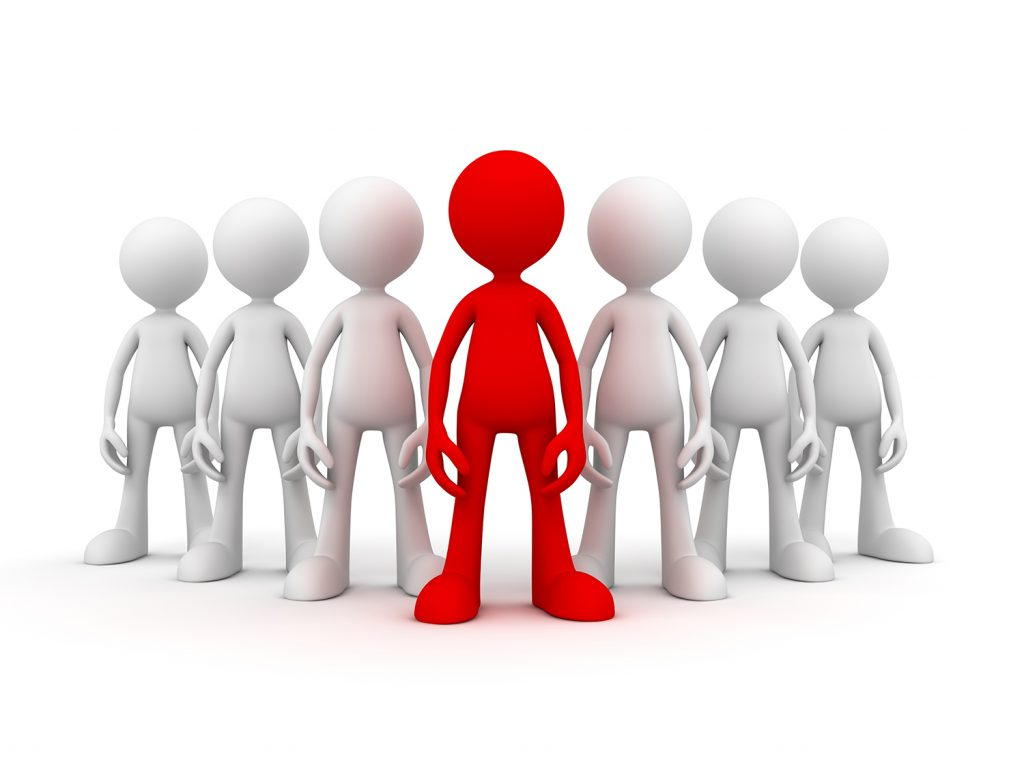 3
[Speaker Notes: Gemensamt]
Säsongen – 2025/2026
Grunduppdelning lagvis F09 och F10  många spelare 
Träningsupplägg 4ggr per vecka
1-2 pass uppdelat årskullsvis, F09 och F10
1-2 gemensamma pass (nivåanpassat, blandat F09/10)
Crossfit uppdelat årskullsvis, F09 och F10
Totalt 6 h/v 
Stort fokus försäsong att sammansvetsa grupp
Vi är ett A-flick

 Funderar du på att sluta! Meddela oss så snart som möjligt.
4
[Speaker Notes: JIMMY

4 v intervaller
Ej flytta över spelare pga sjukdom eller liknande
Rotation tränare – framförallt passet som är nivåanpassat]
Exempel upplägg träningsvecka
Vecka 1

Måndag – träning F09 eller F10
Tisdag – träning utv 1 eller utv 2
Onsdag – crossfit F09 eller F10
Torsdag – träning F09 eller F10
Vecka 2

Måndag – träning F09 eller F10
Tisdag – träning utv 1 eller utv 2
Onsdag – crossfit F09 eller F10
Torsdag – träning utv 1 eller utv 2
5
[Speaker Notes: JIMMY]
Säsongen – 2025/26
Träningstider – ej fastställda än!

Vi har önskemål att ha träningstider i nära anslutning till varandra alt även samtidigt Volvo A1 + A2
6
[Speaker Notes: JIMMY]
Säsongen – 2025/26
Seriespel 
4 lag i serien. (Troligen, 3elit/1utv)
Rotation mellan årskullar  vi spelar matcher som A-flick och inte som F09/10
Laguttagning sker utan förfrågan (om man vet att man är borta så mail alt SMS till ledare i god tid innan)  vi återkommer om hur och till vem
Närvaro, prestation, vilja och inställning
Ca 10-14 spelare till varje match. 

Svara på anmälningar omgående
Om inte, omöjligt att planera (kolla mail, byt adress om den inte kollas löpande)
Extra viktigt inför matcher/cuper m.m.
7
[Speaker Notes: ANDREA / KARRO]
Säsongen – 2025/26
USM 
Två lag (Lag 1 – Elit). Klubbens mål att vara representerat i steg 5 (F16/F18)
Uttagning till steg 1 sker 3 v innan 
Spelare som spelat i ett lag kan inte byta lag
Totalt 14-16 spelare per lag tas ut till steg 1
Träning med USM-laget 2v innan respektive Steg

F10
Sverigecupen (uttagning september?!?)
Ansökan och uttagningar till NIU (december)
8
[Speaker Notes: ANDERS]
Försäsongsträning
Gemensam försäsong 

Maj – 3 pass (kondition, styrka, spänst)
F10 ett av passen handboll som förberedelse till Järnvägen

Juni – mer handboll och separat förberedelse till Partille

Coopertest i början av juni
9
[Speaker Notes: NICLAS]
Säsongen – 202526
Cuper 
Örebrocupen, 12-14 september. 2 lag F09 och 2 lag F10
Hallbybollen, början av januari (kostnad ca 1000kr) – tillsammans F09/10
Irsta – tillsammans F09/10

Utbyte damjuniorer
Är en stor trupp redan varför det inte är planerat något utbyte i dagsläget

Spelarråd och spelarsamtal
Ett spelarråd kommer bildas inom kort. ”representerar lagets” röst mot ledare etc.
Individuella samtal med samtliga spelare i början av säsongen
10
[Speaker Notes: ALF]
Övrigt
Skador
Kolla upp dessa nu ordentligt  få utlåtande från fysio
Ofta förslitningar pga otillräcklig muskeluppbyggnad bål, rygg m.m.
Helst inte rehab under handbollsträning  tar fokus från andra!

Regler 
Ingen energidryck vid träning, match och cup
Vid uttagning till match förutsätter vi att man kommer förberedd
Alla hälsar på alla i samband med alla träningar, matcher, träffar
11
[Speaker Notes: ROGER]
Övrigt
Kläder
Nya matchkläder (beställning efter sommaren)
Nya nummer – F09 har förtur
Uppsättning med en röd och en svart matchtröja
Matchtröjor används inte på träning 

Coopertest och andra tester
Varför gör vi det?
Utveckling av egen kondition m.m.
Är det grund för uttagning till matcher, USM m.m.  NEJ!!!
12
[Speaker Notes: TOMMY]
Säsongen – 2025/26
Vad händer i början av säsongen?
Gemensam uppstart, troligen v 33 (3-4 pass/vecka)
Handboll och fys
23-24 augusti föreningsläger – Volvo CE Arena
Träningsmatcher
Örebrocupen 12-14/9

Sommarträning under eget ansvar (efter Partille) om ej annan träning så är rimligt upplägg:
Löpning, kondition 1h*2 per vecka
Styrka 1h*2 per vecka
13
[Speaker Notes: ALF/NICLAS]
Frågor och funderingar
14